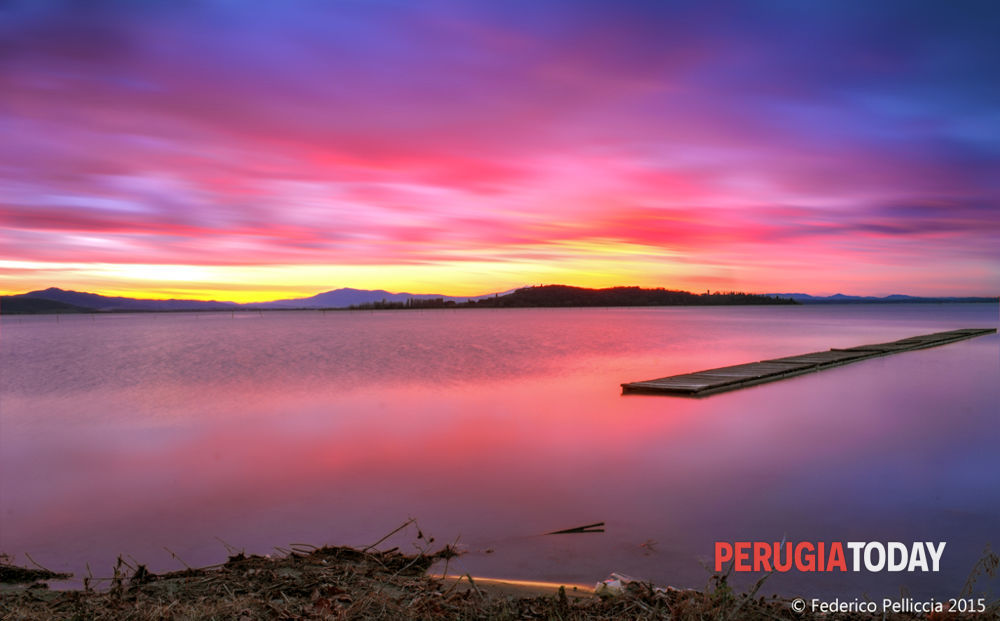 Umbria
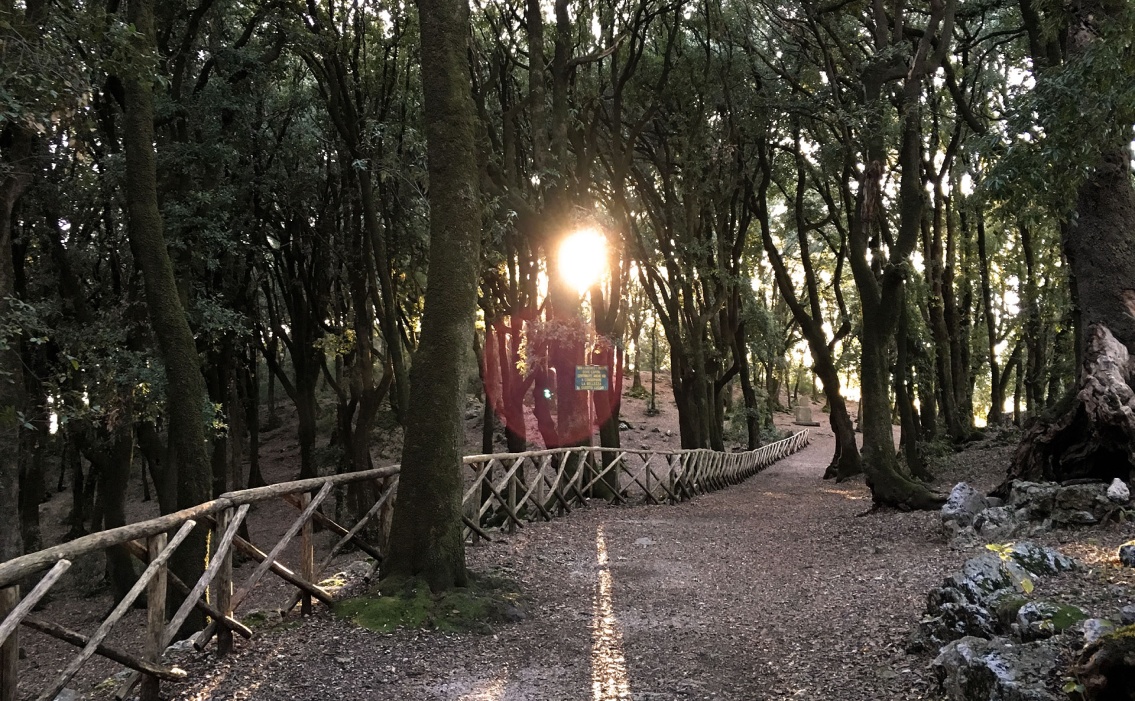 FIRST DAY
8:00 am Departure from Vienna airport
 10:00 am Arrival at Rome FCO airport and departure to Perugia
 12:00 am Arrival in Spoleto and free visit of the city
 2.00 pm Free lunch in the center of Spoleto
 3.30 pm Guided tour of the Bosco Sacro 
 6:00 Departure from Spoleto
 6:30 pm Arrival at I Granai farmhouse and check-in
 8:00 pm Dinner at the farmhouse and overnight stay
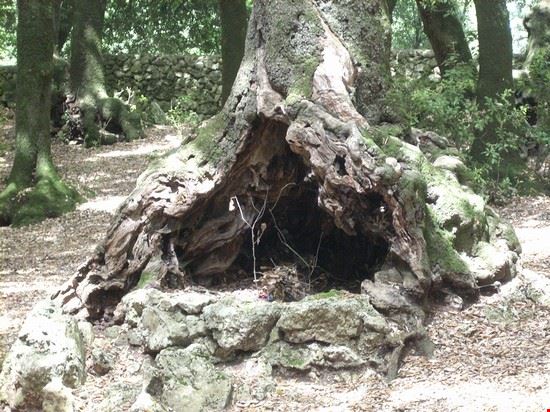 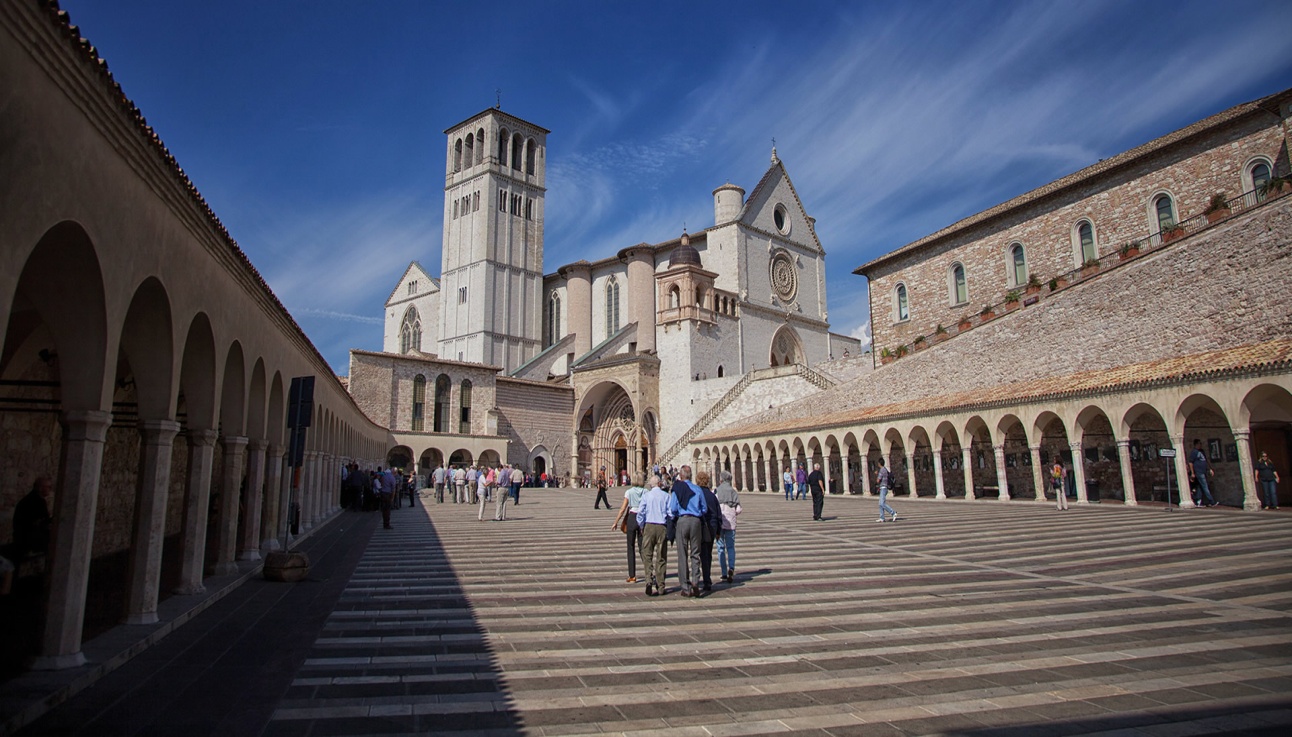 SECOND DAY
8:00 am Breakfast at the farmhouse
  9:00 am Departure to Assisi
  10:00 Arrival in Assisi and guided tour of the Basilica of San Francesco
  12:00 pm Visit of the city of Assisi
  2:00 pm Free lunch
  3:30 pm Visit to the Basilica of Santa Maria degli Angeli
  6:30 pm Departure from Assisi and return to the farmhouse
  8:00 pm Dinner and overnight stay
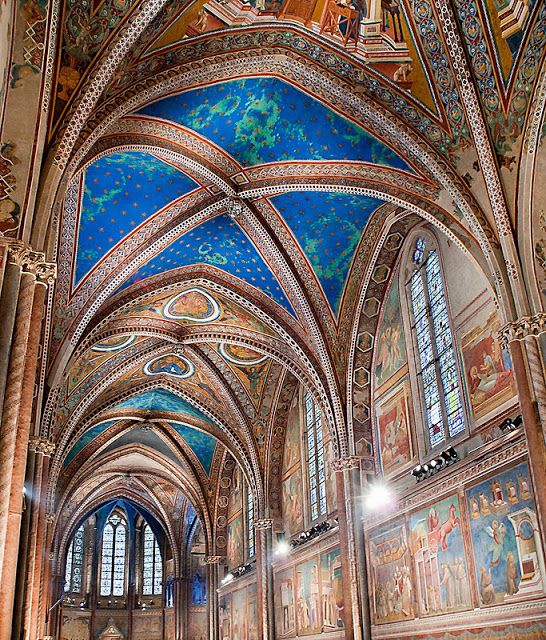 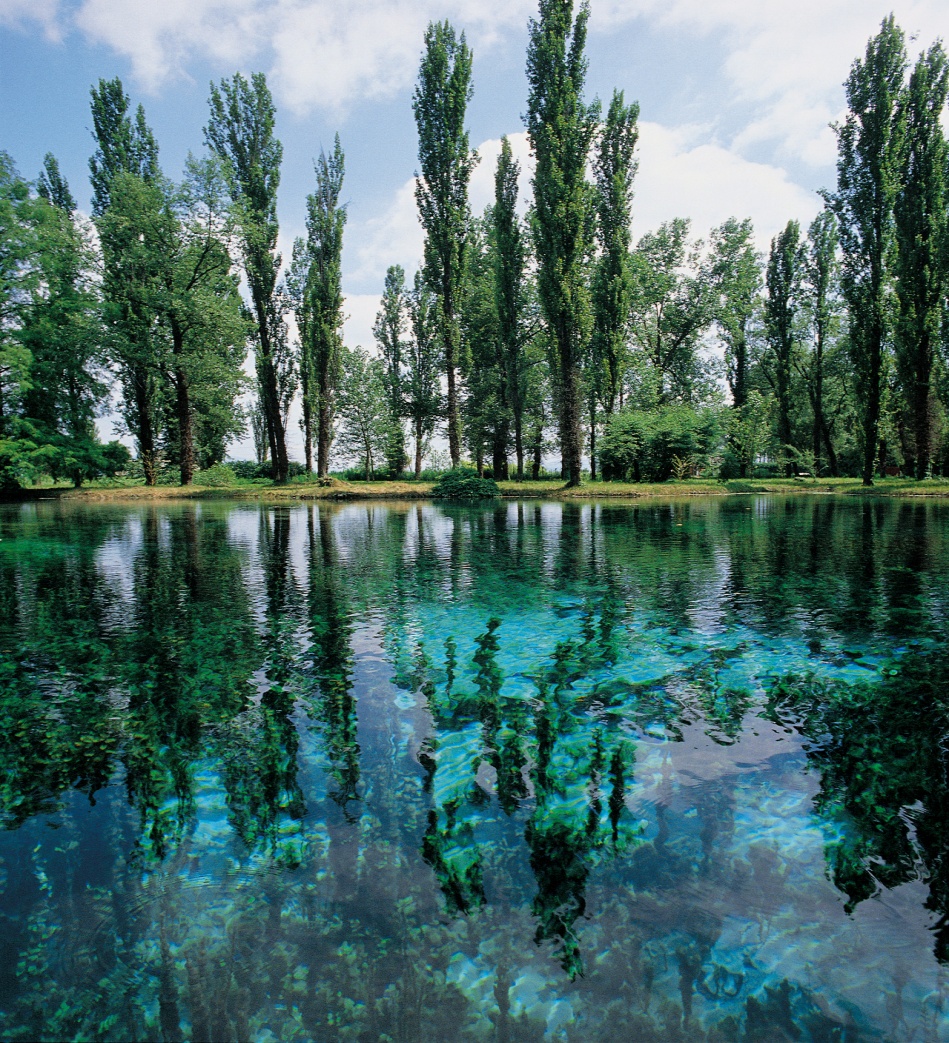 Third day
9:00 am Breakfast at the farmhouse
 9:30 am departure towards Spoleto
 10:00 am arrival in Spoleto and visit of the Fonti del Clitunno
 11:30 am visit of the Tempietto del Clitunno
 12:30 pm departure towards the center of Spoleto
 1:30 pm free lunch at the Active Park restaurant
 3:00 pm activities at the Active Park (including amusement park, adventure trails,
 6:00 pm return to the farmhouse
 8:00 pm dinner and overnight stay
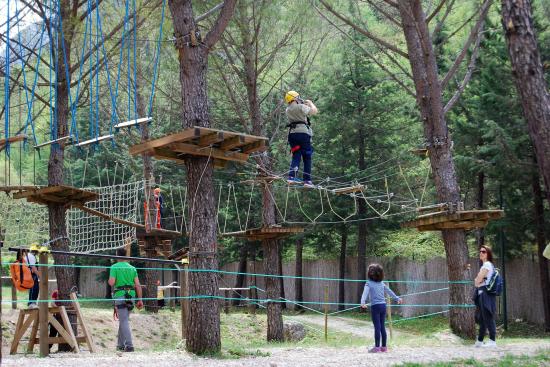 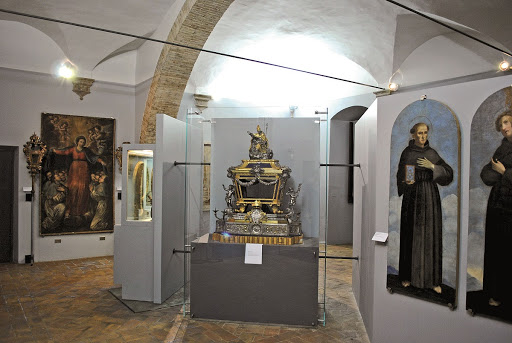 Fourth day
9:00 am Breakfast at the farmhouse
 9:30 am Departure towards Spello
 10:00 am Visit of the municipal art gallery of Spello
 11:00 am Visit to Villa Fidelia and relaxing walk in the adjoining park.
 1.00 pm Free lunch
 3.00 pm Free afternoon in the city of Spello with free admission to the flowery alleys of the city
 7:00 pm Return to the farmhouse
 8:30 pm Dinner and overnight stay
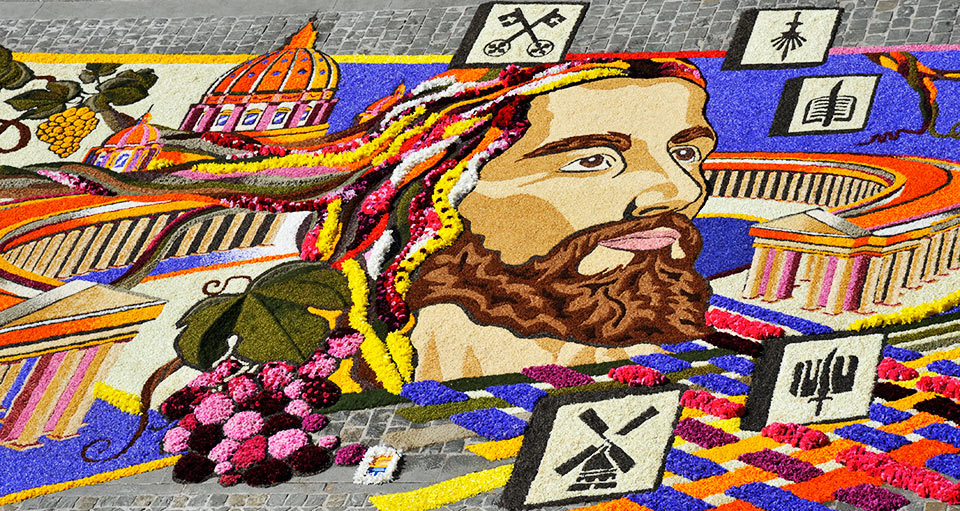 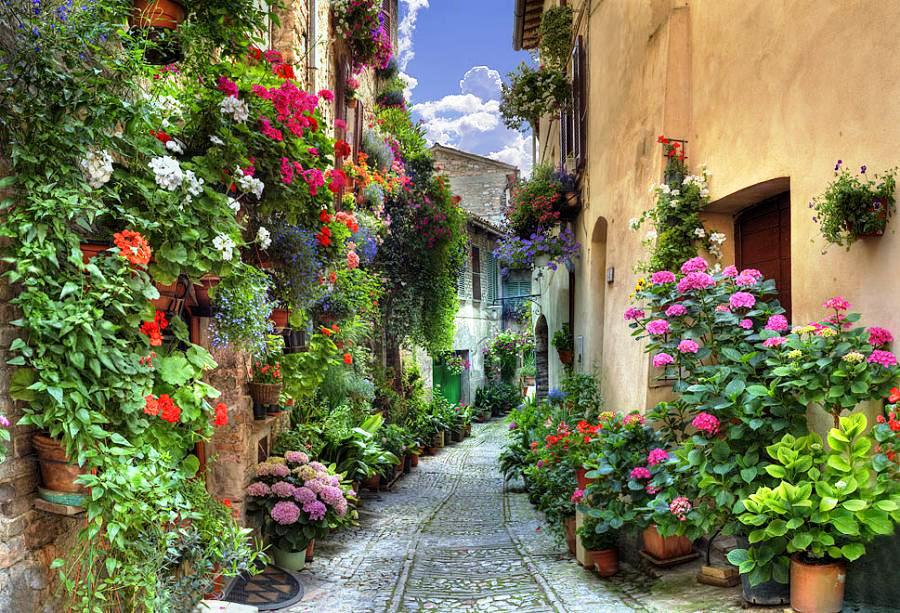 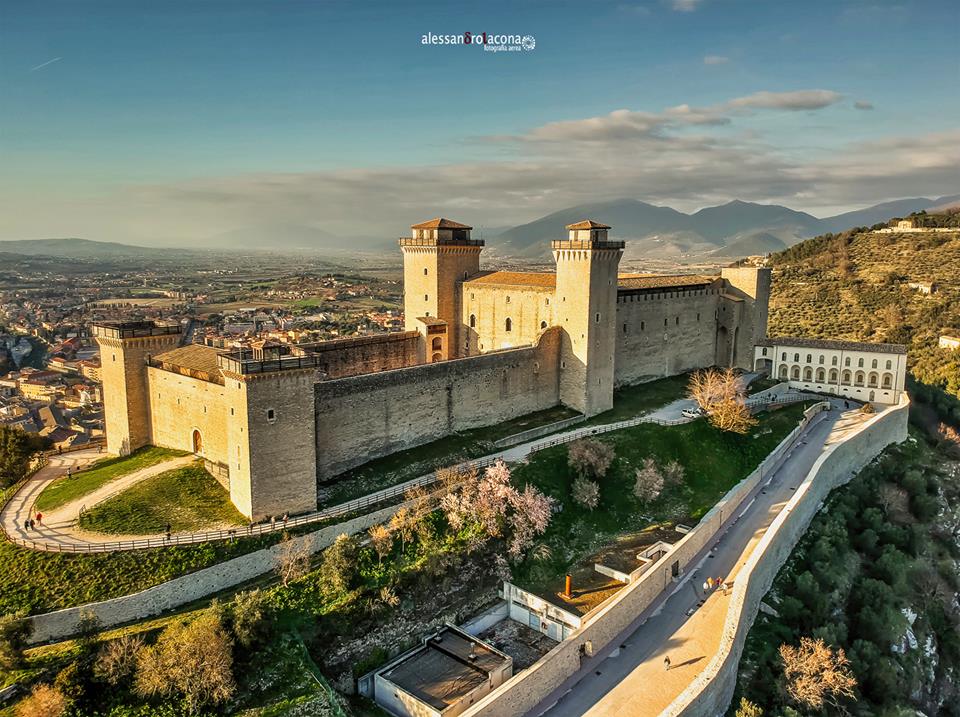 Fifth day
9:00 am Breakfast at the farmhouse
 9:30 am Arrival in the center of Spoleto
 10:00 am Visit of the Rocca Albornoziana
 12:30 pm Return to the farmhouse
 13:00 pm Lunch in the farmhouse
 3:00 pm Check-out and departure to Rome airport
 5:00 pm Arrival at the airport and check-in
 6:00 pm Departure from Rome towards Vienna
 7:30 pm Arrival in Vienna
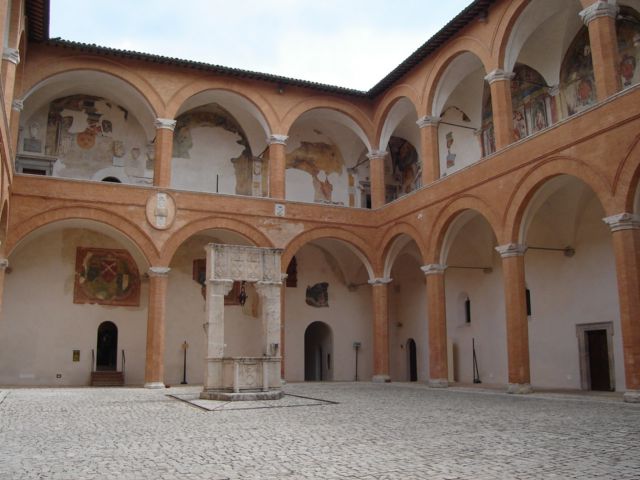 Accommodation:
I Granai farmhouse
https://www.tripadvisor.it/Hotel_Review-g194924-d4931379-Reviews-Agriturismo_I_Granai-Spoleto_Province_of_Perugia_Umbria.html
Vocabolo Crocemarroggia 69, 06049, Spoleto Italy
four people (adults aged 35/50)
HB set-up (breakfast, dinner and overnight stay)
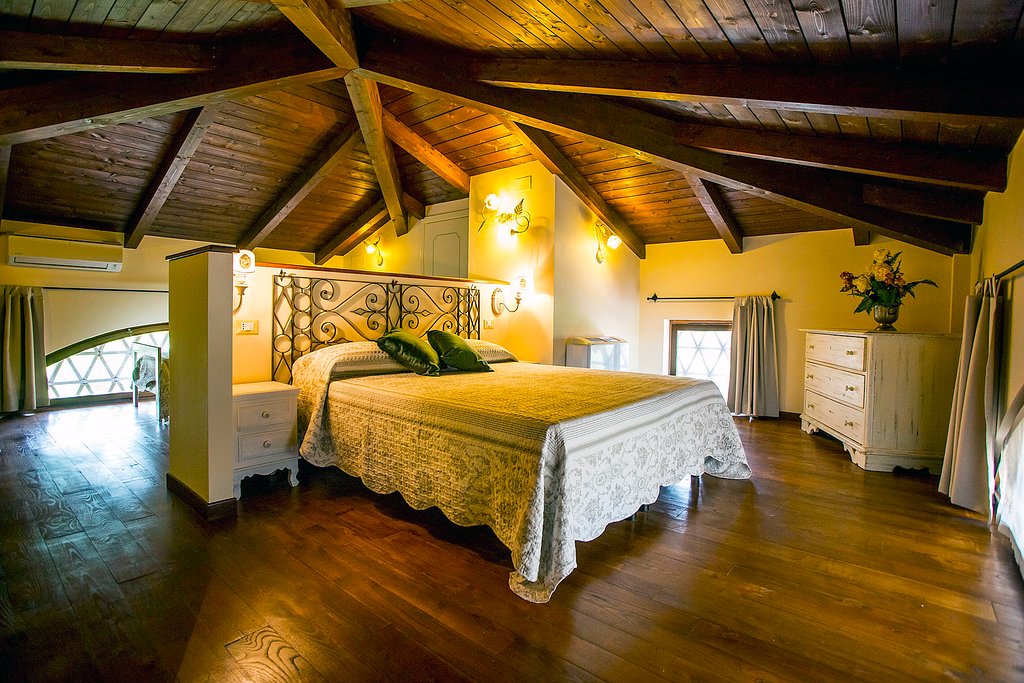 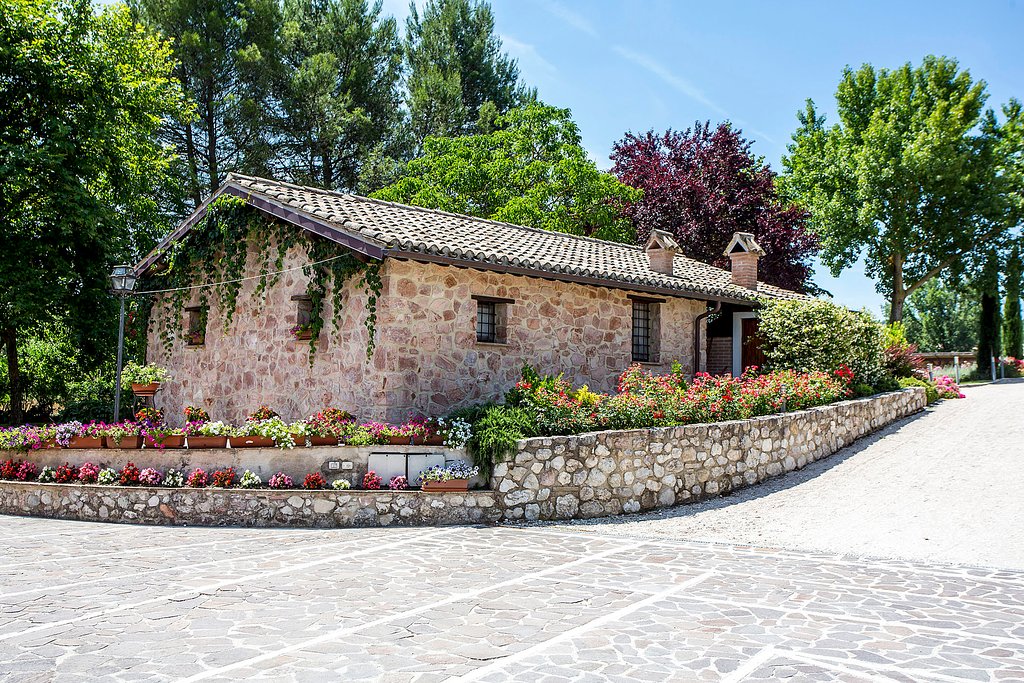